Svetskommissionen Svetsutbildning i världsklass
Vad har hänt sedan sist?
Svetsare
IW – Internationell svetsare
Trender för IW
Framåtblick
Yrkesintroduktionsavtal
Vad har hänt sedan sist?
Nya regler för IW-svetslärare
Svetslärarforum på FB
Ny bedömarbank för yrkeslärarhögskola
Sammanhållen yrkesutbildning
Ny antagningsväg IWS-IWT
Svetsare
ISO 9606 – svetsarprövningsintyg
- Visar skicklighet i viss metod, läge, material m.m.

Räcker det?
[Speaker Notes: ISO 9606 – är ett system för kvalificering av svetsare för att bedöma deras skicklighet inom begränsade giltighetsområden. Att ha ett svetsarprövningsintyg visar just det. Skicklighet i en viss metod, i ett visst läge, i ett visst material m.m. Men det säger ingenting om svetsarens förmåga att läsa ritningar, skära och bocka plåt, välja material, hantera tillsatsmaterial, skyddsutrustning, eller arbeta med kvalitetstänk.]
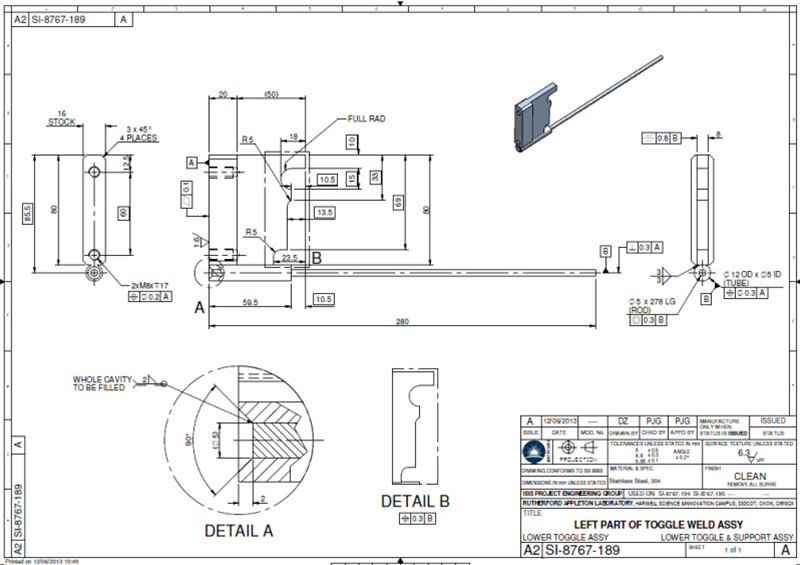 [Speaker Notes: Lånade bilder]
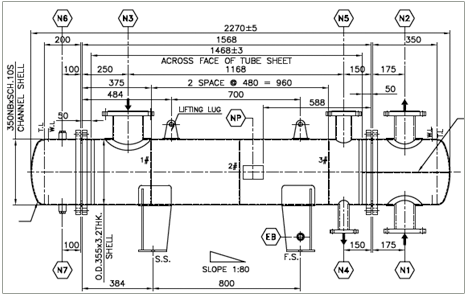 [Speaker Notes: Lånade bilder]
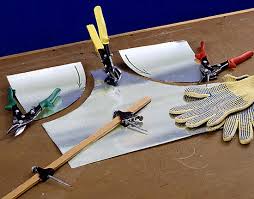 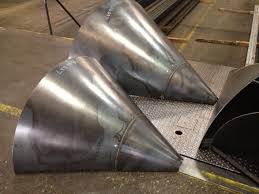 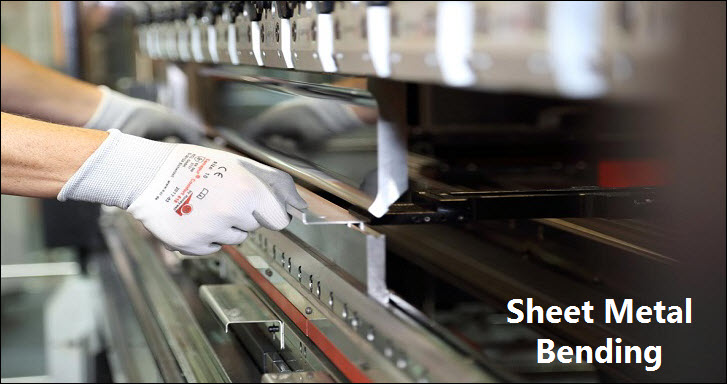 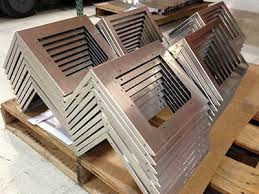 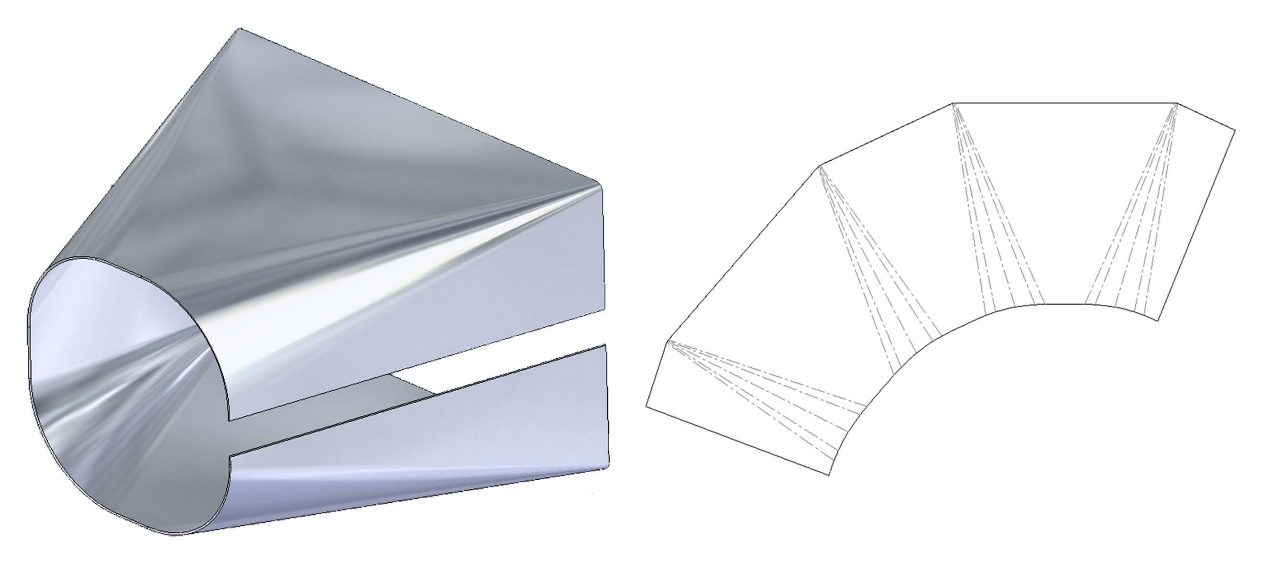 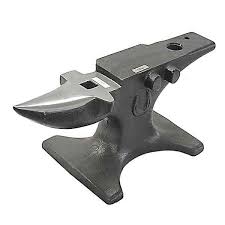 [Speaker Notes: Lånade bilder]
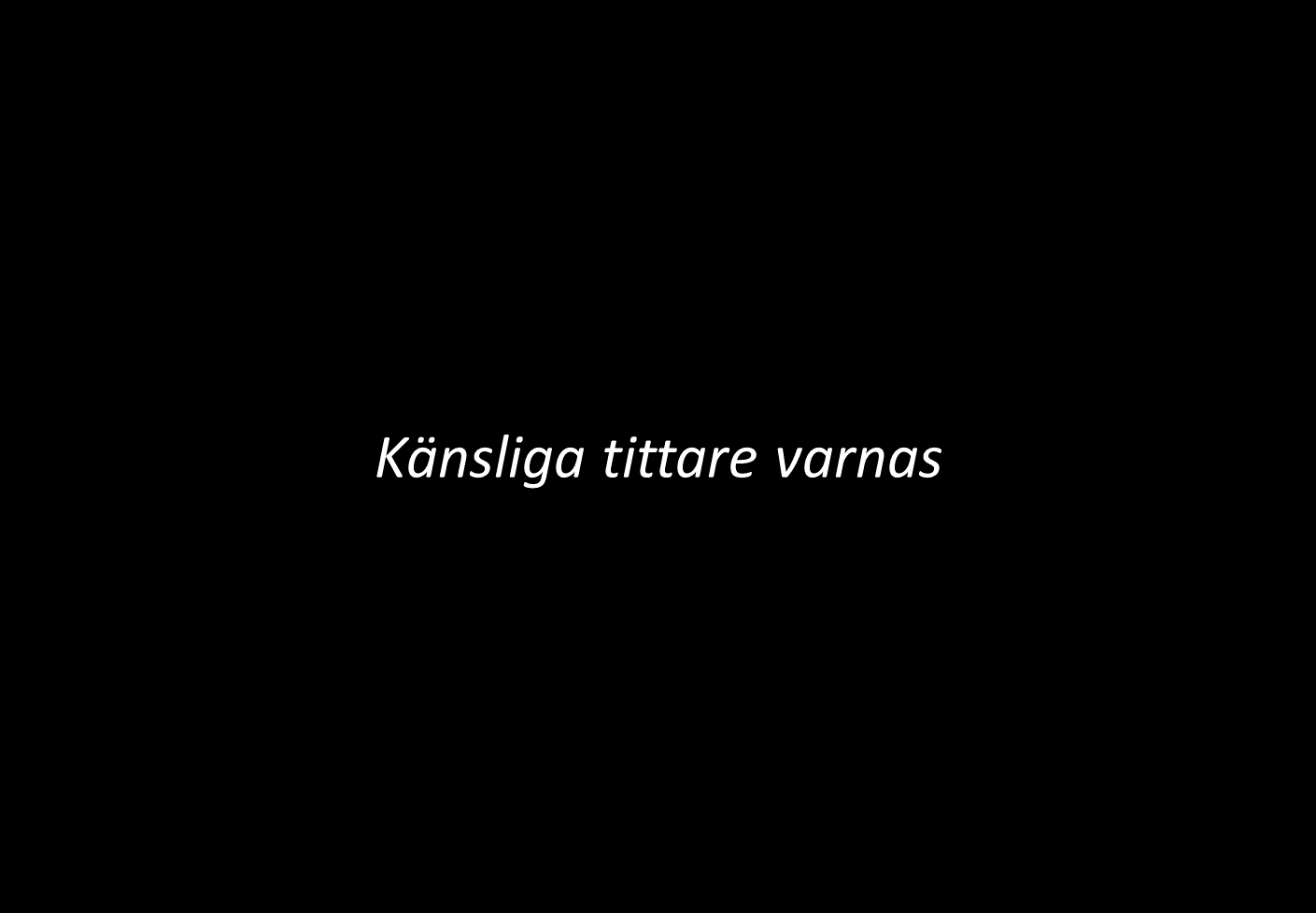 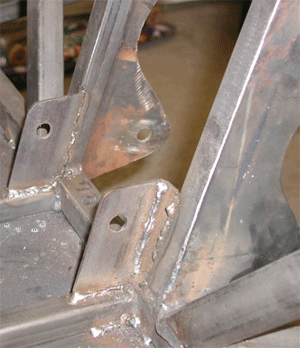 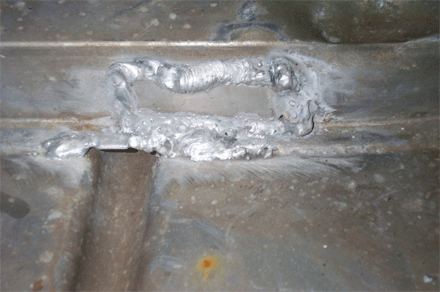 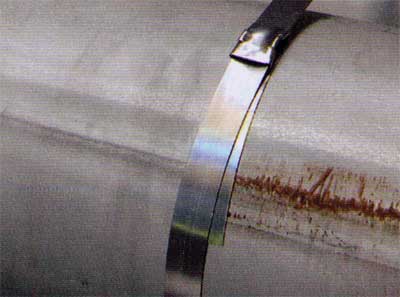 [Speaker Notes: Lånade bilder]
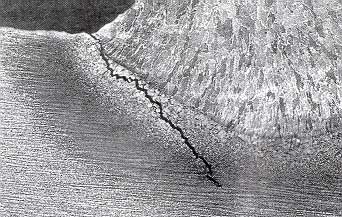 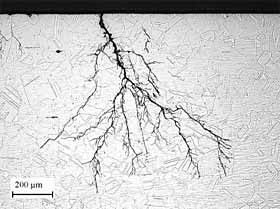 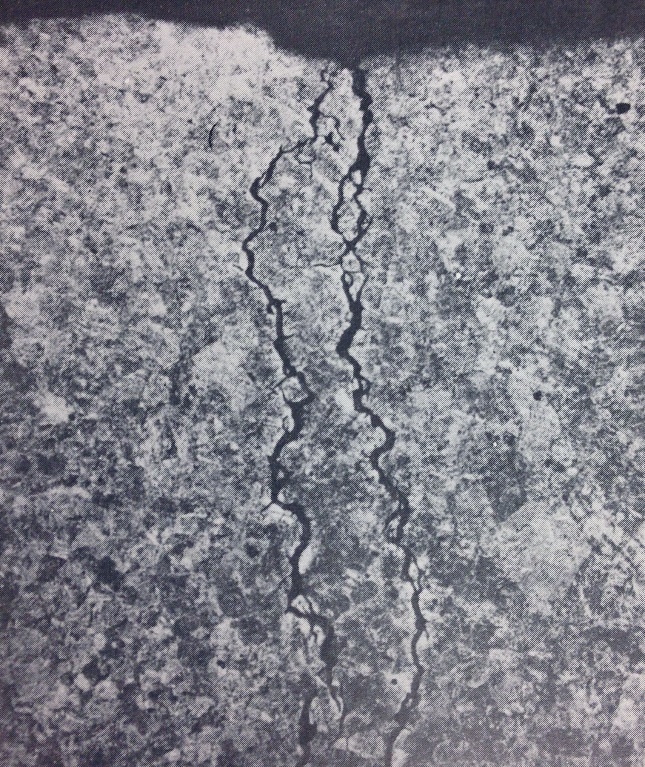 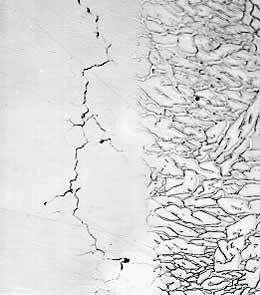 [Speaker Notes: Lånade bilder]
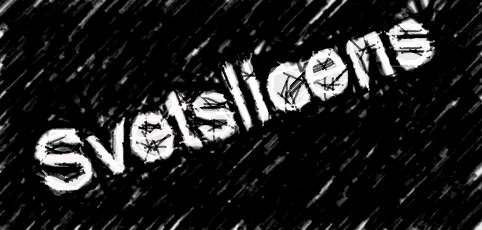 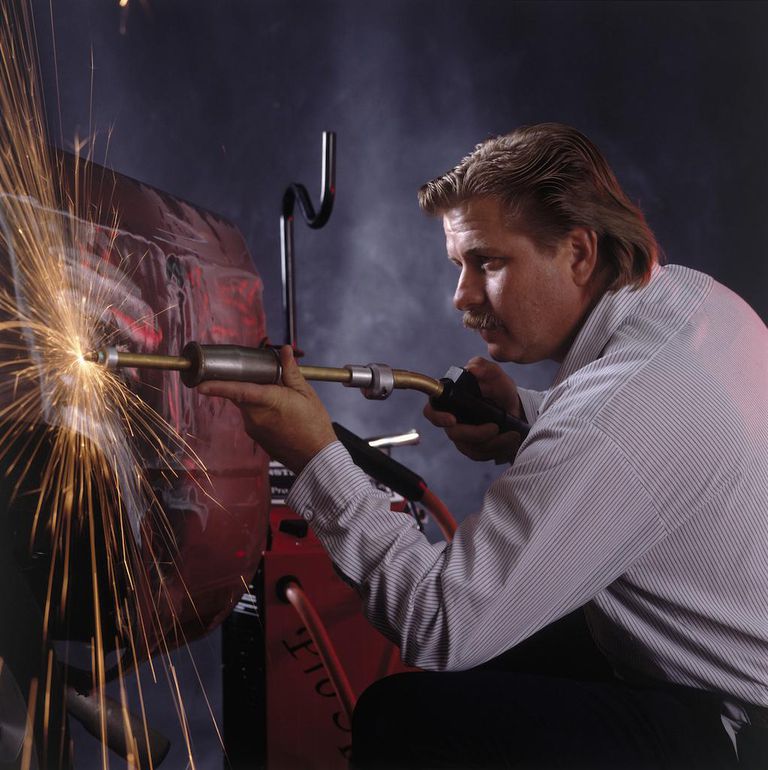 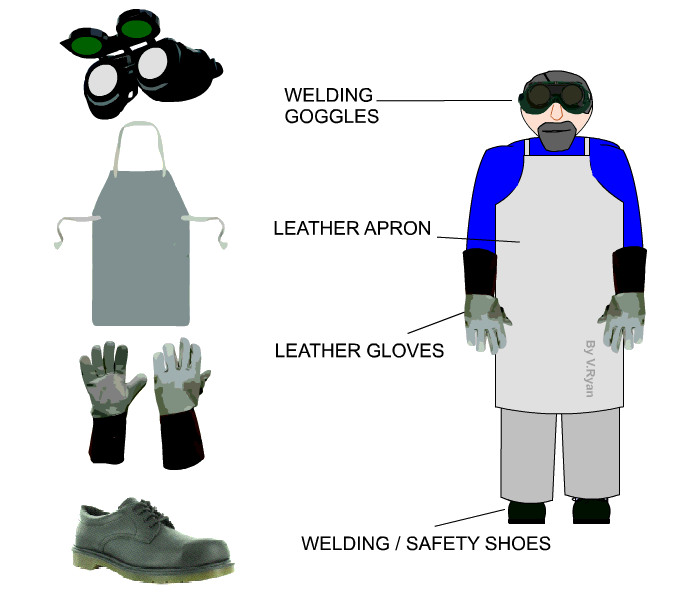 [Speaker Notes: Lånade bilder]
Utbildning i både teori och praktik ska ligga till grund för ett svetsarprövningsintyg
Gymnasieskola
Arbetsmarknadsutbildare
KomVux
Lärande på arbetsplats
Lärling
Yrkesintroduktion
[Speaker Notes: ISO 9606 – är ett system för kvalificering av svetsare för att bedöma deras skicklighet inom begränsade giltighetsområden. Att ha ett svetsarprövningsintyg visar just det. Skicklighet i en viss metod, i ett visst läge, i ett visst material m.m. Men det säger ingenting om svetsarens förmåga att läsa ritningar, skära och bocka plåt, välja material, hantera tillsatsmaterial, skyddsutrustning, eller arbeta med kvalitetstänk.

LÄS INNAN PUNKTLISTA För nu över 20 år sedan togs en riktlinje fram för att ge minimikrav för svetsutbildning som ska ligga till grund för svetsarprövningsintyg (ISO 9606). För att en svetsare ska kunna hantera allt ovan nämnt. Utbildningen ska ge både teoretiska kunskaper och övningar för praktisk färdighet. Först var utbildningen framtagen och godkänd av europeiska länder och nu sedan länge har så många länder beslutat sig för att följa dessa riktlinjer för svetsutbildning att den nu är globalt erkänd  - känd som riktlinjen för internationella svetsare.]
Varför IW?
Krav på lärares kompetens
Krav på lokaler
Krav på läroplan
Särskilda teoretiska prov
Praktiska prov övervakas av examinatorer
Oberoende granskare av skola och elevresultat
Eleven kan få IW-diplom
[Speaker Notes: Det är verkligen något att sträva efter, som utbildare, som lärare, som elev. Att svetsutbildningen som man ger, arbetar med eller genomgår ger förutsättningarna att eleven ska kunna få sitt IW-diplom. Även om inte alla företag efterfrågar IW-diplom så gör företag det – om de känner till det. Statistiken visar att företag som befinner sig regionalt nära en IW-skola efterfrågar IW-diplom. De vet att dessa elever har tagit ett steg extra. De vet också att utbildaren tagit ett steg extra.

Utbildaren har ansökt och granskats av Svetskommissionens revisorer och det innebär att lokaler, läroplan och lärare håller hög kvalitet. Ja, det går att hålla hög kvalitet även utan godkännande av Svetskommissionen. Men varför inte låta sig granskas?
Jag hör många skolor, och lärare ifrågasätta systemet. Varför IW? Inte ett enda företag runt min skola efterfrågar det.

Men visa företagen då, säger jag. Lär dem. Och ge eleven möjligheterna. Han eller hon kanske vill flytta senare.]
[Speaker Notes: India
Indonesia
Japan
People's Republic of China
Republic of Korea
Singapore
Thailand
Kazakhstan

Australia
New Zealand

Iran
Nigeria
South Africa
Egypt
America
Brazil
Canada

Austria
Belgium
Bulgaria
Croatia
Czech Republic
Denmark
Finland
France
Greece
Germany
Hungary
Italy
Norway
Poland
Portugal
Romania
Russian Federation
Serbia
Slovakia
Slovenia
Spain
Sweden
Switzerland
The Netherlands
Turkey
Ukraine
United Kingdom]
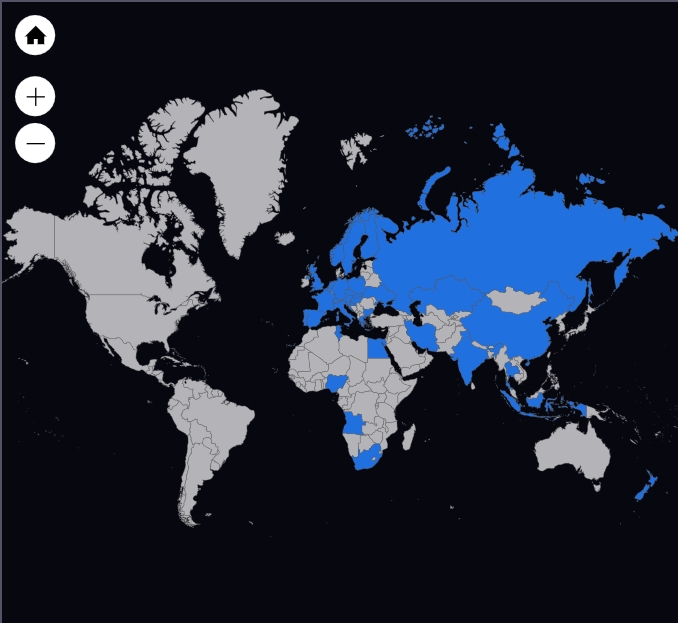 [Speaker Notes: IW-anslutna länder]
IW i praktiken
Kostnader
Dokumentation 
Starttillstånd, insyning, godkännande
Treårsrevisioner
Examinationer
Diplom

Lokaler
Utrustning
Material
Hälsa och säkerhet

Lärare
IWS
Auktorisation för övervakning
Giltiga svetsarprövningsintyg
[Speaker Notes: Övriga kostnader
Dokumentation 
Kvalitetssystem
Dokumentation för varje elev
Examinationer
Svetsarprövningsintyg
Diplom
Starttillstånd, insyning, godkännande – 28 000 kr
Treårsrevisioner - 14 000 kr
		
Lokaler
Utrustning
Material
Hälsa och säkerhet

Kvalitetskrav på lärare
IWS – ca 70 000
Auktorisation för övervakning – 5100 – 6400 kr
Giltiga svetsarprövningsintyg, initialt tredjeparts, därefter material och tid för lärare]
371
64
23
4
4
[Speaker Notes: Antal IW-diplom 2017
Antal godkända IW-utbildare
Antal IW-gymnasieskolor 
Antal starttillstånd
Antal ansökningar på väg in]
Trender för IW
Allt fler utbildare ansöker om IW-godkännande
Upphandlade arbetsmarknadsutbildare (AF)
Kommuner
Kriminalvården
Omställningsavtal
Teknikcollege
Gymnasieskolor
Upphandling kring validering
Framåtblick
Digitalisering av teoretiska examinationer
Förnya svets.se om svetsutbildning 
Ny kvalitetshandbok för IW
Validering i samma system
	Industriteknik BAS
	Automation BAS
	Underhåll BAS
	Svetsvalidering – IW
Yrkesintroduktionsavtal
Stor ansökan 2018
Modernisering av svetsutbildning - IW
Validering
Kurslitteratur
Handledare
Andra aktörer

Vi behöver fler ut i yrket!
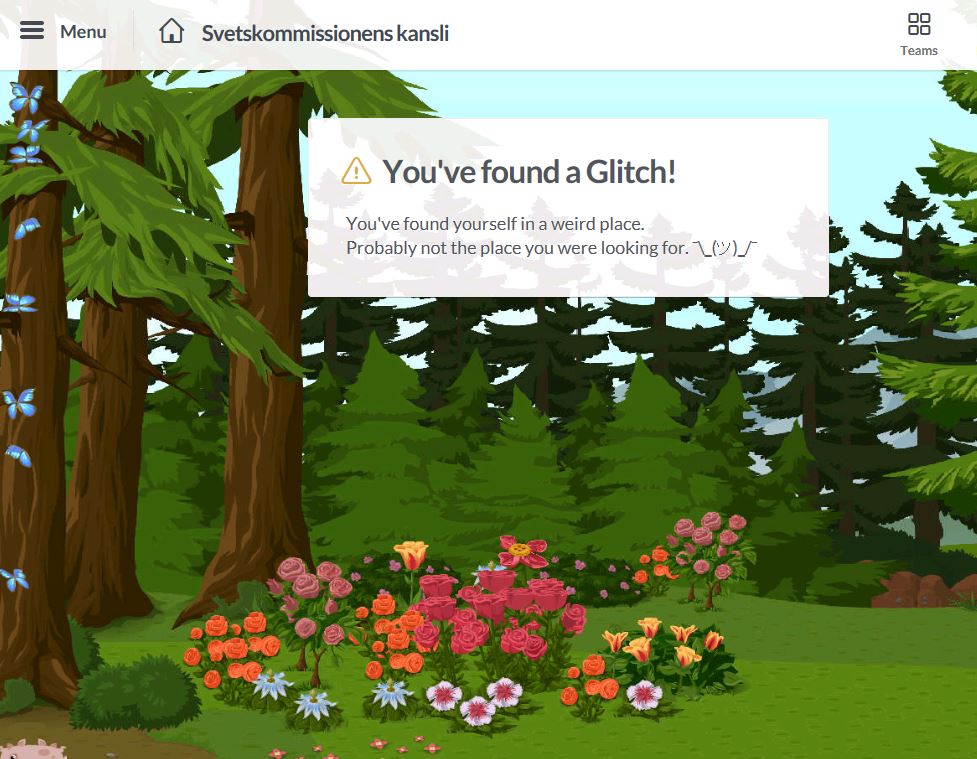